Senate of the State of Madison
This may include the name of author(s)/presenter(s) and their e-mail addresses, their affiliations, companies, supporting organizations, sponsoring technical committee, and corporate logo. For case studies, with permission from the study subject, the slide or presentation introduction may also reference the facility owner, facility or site of the study.
To add slides, click new slide - Then duplicate Selected Slides from the template.
Adding graphs, images and text boxes to personalize your slide, or changing the layout is allowed, but you must maintain the AARST-NRPP logo and Symposium title at the bottom of all slides.
Health and Human Services Committee Hearing:SB 512  - Radon Public Safety Act
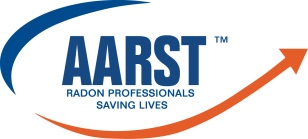 The 2017 International Radon Symposium™
Senate of the State of Madison
This may include the name of author(s)/presenter(s) and their e-mail addresses, their affiliations, companies, supporting organizations, sponsoring technical committee, and corporate logo. For case studies, with permission from the study subject, the slide or presentation introduction may also reference the facility owner, facility or site of the study.
To add slides, click new slide - Then duplicate Selected Slides from the template.
Adding graphs, images and text boxes to personalize your slide, or changing the layout is allowed, but you must maintain the AARST-NRPP logo and Symposium title at the bottom of all slides.
Health and Human Services Committee 
Members
MajorityPeter Hendrick (Chair)Kevin Stewart*Bruce SneadMinorityChad Robinson*John Mallon
* co-sponsors of the Radon Public Safety Act
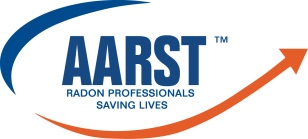 The 2017 International Radon Symposium™
Senate of the State of Madison
This may include the name of author(s)/presenter(s) and their e-mail addresses, their affiliations, companies, supporting organizations, sponsoring technical committee, and corporate logo. For case studies, with permission from the study subject, the slide or presentation introduction may also reference the facility owner, facility or site of the study.
To add slides, click new slide - Then duplicate Selected Slides from the template.
Adding graphs, images and text boxes to personalize your slide, or changing the layout is allowed, but you must maintain the AARST-NRPP logo and Symposium title at the bottom of all slides.
Health and Human Services Committee

Hearing Witnesses
Mr. Kyle Hoylman, Home Inspectors International TM
Ms. Crystal Lytle, Madison Chapter of AARST
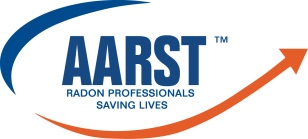 The 2017 International Radon Symposium™
Senate of the State of Madison
This may include the name of author(s)/presenter(s) and their e-mail addresses, their affiliations, companies, supporting organizations, sponsoring technical committee, and corporate logo. For case studies, with permission from the study subject, the slide or presentation introduction may also reference the facility owner, facility or site of the study.
To add slides, click new slide - Then duplicate Selected Slides from the template.
Adding graphs, images and text boxes to personalize your slide, or changing the layout is allowed, but you must maintain the AARST-NRPP logo and Symposium title at the bottom of all slides.
Health and Human Services Committee

Written Testimony
American Lung Association/American Cancer Society
Home Builders Association
Madison Radon Renegades
Madison Public Health Association
Dr. Ray Don D. Nyer
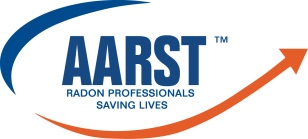 The 2017 International Radon Symposium™
Senate of the State of Madison
This may include the name of author(s)/presenter(s) and their e-mail addresses, their affiliations, companies, supporting organizations, sponsoring technical committee, and corporate logo. For case studies, with permission from the study subject, the slide or presentation introduction may also reference the facility owner, facility or site of the study.
To add slides, click new slide - Then duplicate Selected Slides from the template.
Adding graphs, images and text boxes to personalize your slide, or changing the layout is allowed, but you must maintain the AARST-NRPP logo and Symposium title at the bottom of all slides.
Health and Human Services Committee Your Input Is Needed!Please Fill Out the Card andDrop It at Registration TODAY
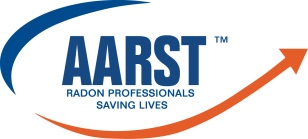 The 2017 International Radon Symposium™
Senate of the State of Madison
This may include the name of author(s)/presenter(s) and their e-mail addresses, their affiliations, companies, supporting organizations, sponsoring technical committee, and corporate logo. For case studies, with permission from the study subject, the slide or presentation introduction may also reference the facility owner, facility or site of the study.
To add slides, click new slide - Then duplicate Selected Slides from the template.
Adding graphs, images and text boxes to personalize your slide, or changing the layout is allowed, but you must maintain the AARST-NRPP logo and Symposium title at the bottom of all slides.
Health and Human Services Committee Tomorrow (Wednesday) 8:30 AMFinal Hearing:SB 512  - Radon Public Safety Act
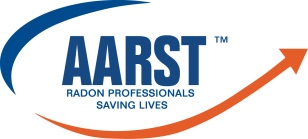 The 2017 International Radon Symposium™